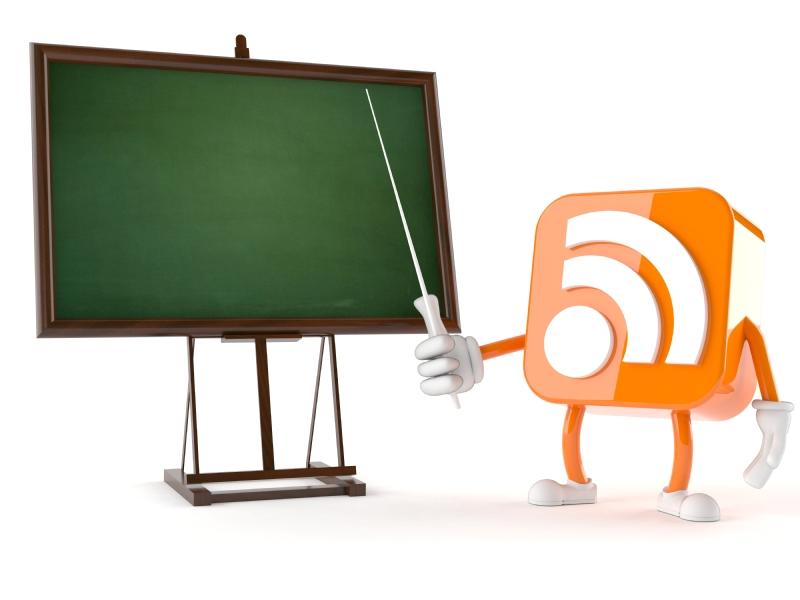 درس: ارائه سمینار
مهارت  های ارائه مطلب
Presentation Skills
دکتر عبدالرضا اسعدی
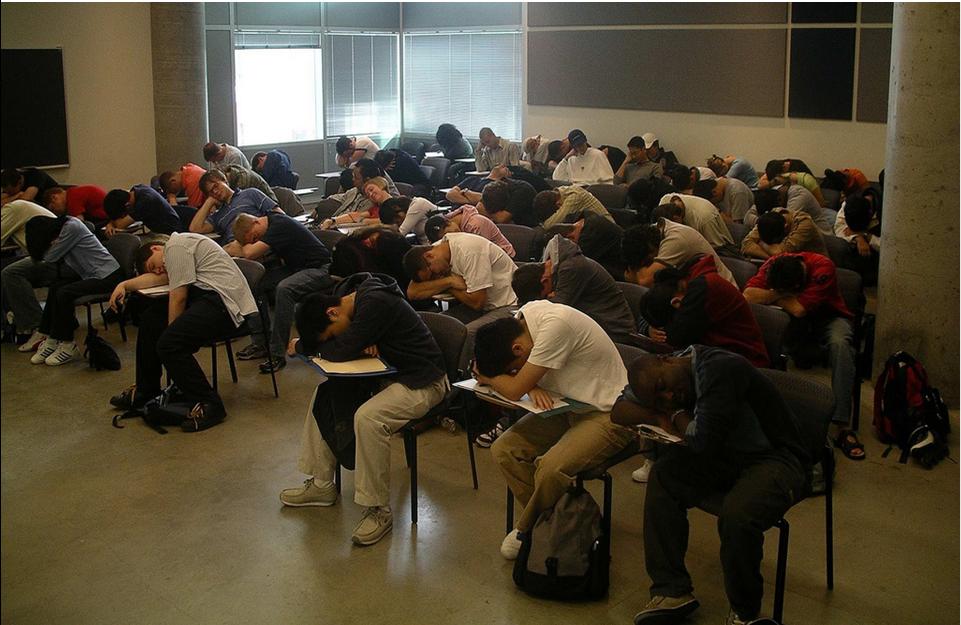 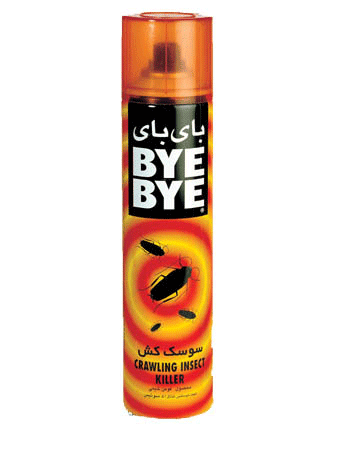 Bad ! Presentation
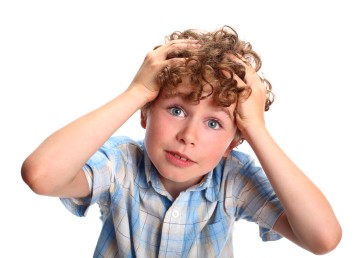 تخمین می زنند
روزانه حدود 30 میلیون ارائه در دنیا انجام میشود...
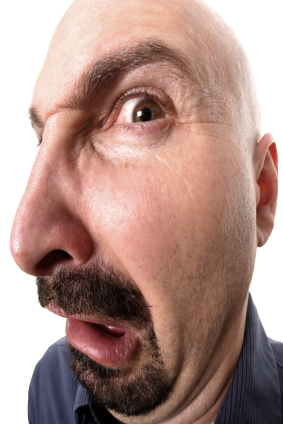 تخمین خوشبینانه
حداقل 50% از این ارائه ها غیر قابل تحمل اند ...
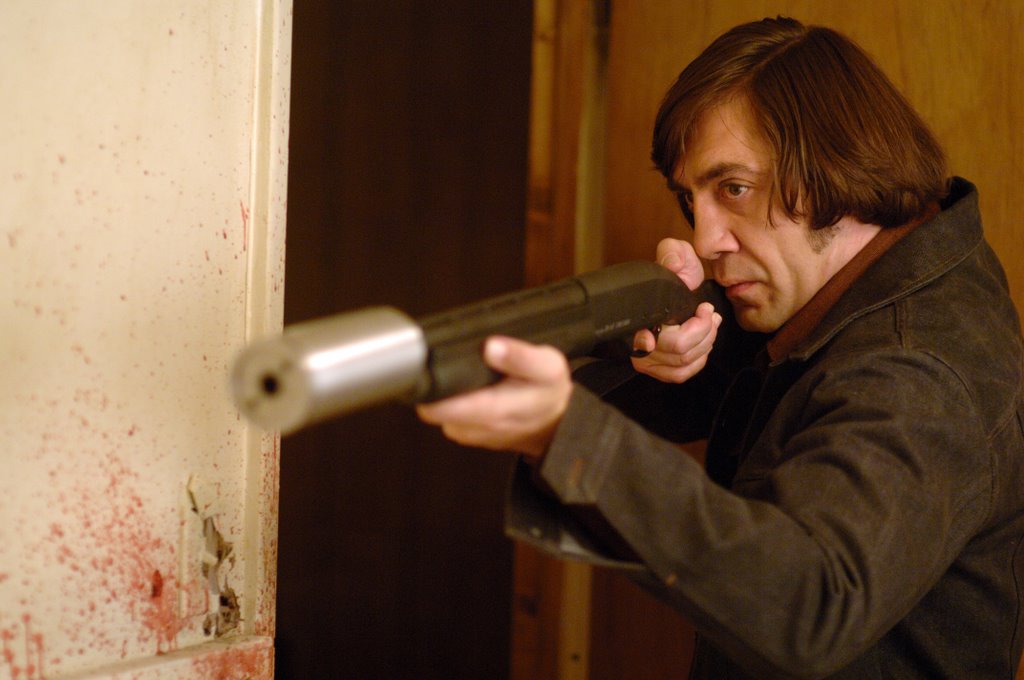 باید چه کنیم تا ارائه هایمان آنقدر بد نباشد که دیگران را نکشیم ؟؟؟
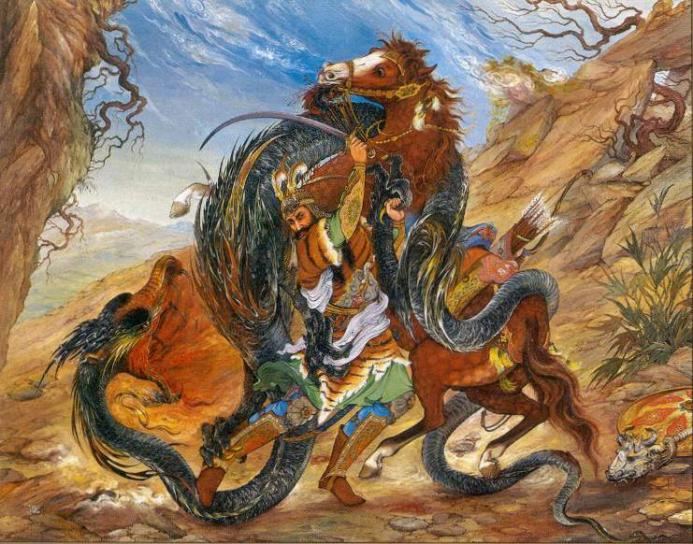 باید از هفت خوان رستم بگذریم ؟!!
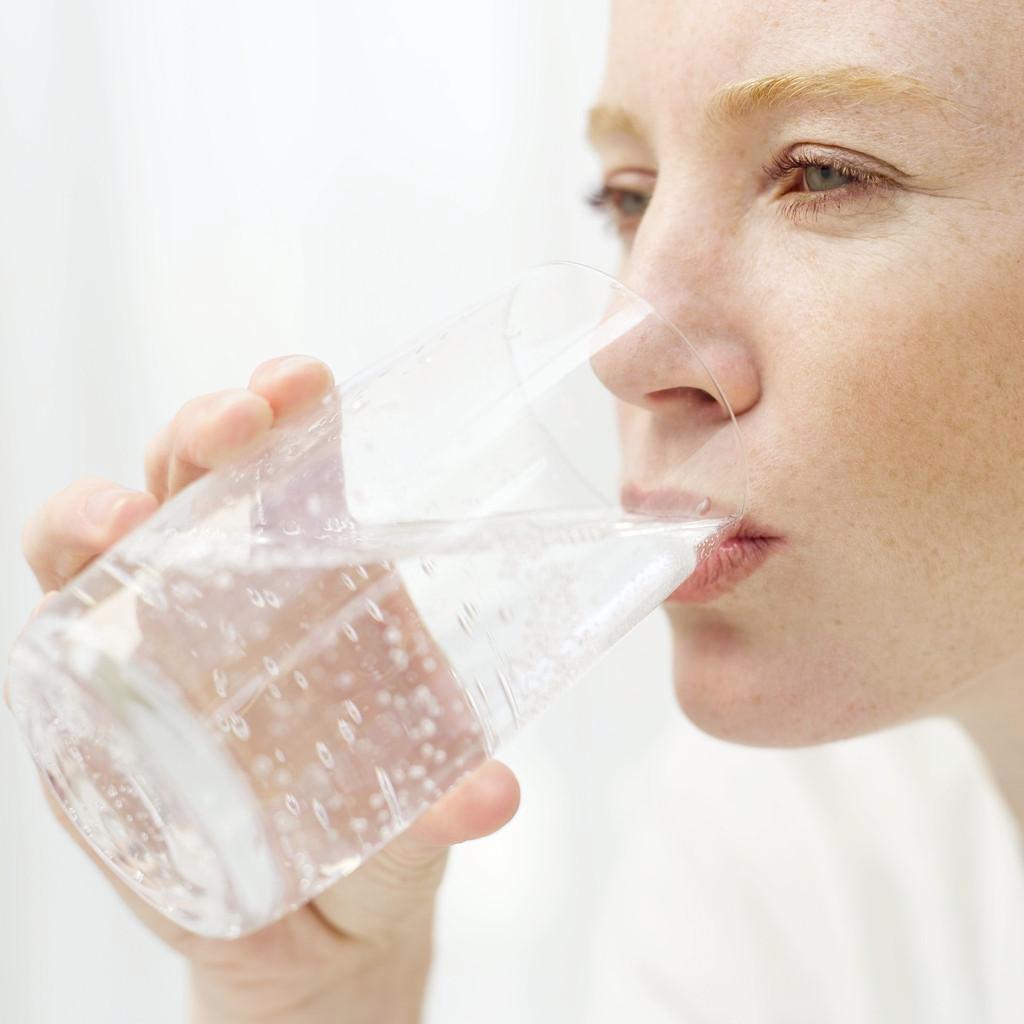 خیر ! 

این کار خیلی هم ساده است ...
روشهای عمومی برقراری ارتباط
Visual Images
Speaking
ارتباط
Writing
Body Language
شنیدن و صحبت کردن سهم بالایی در ارتباطات دارند
اما کمتر آموخته می شود....
Amount of taught
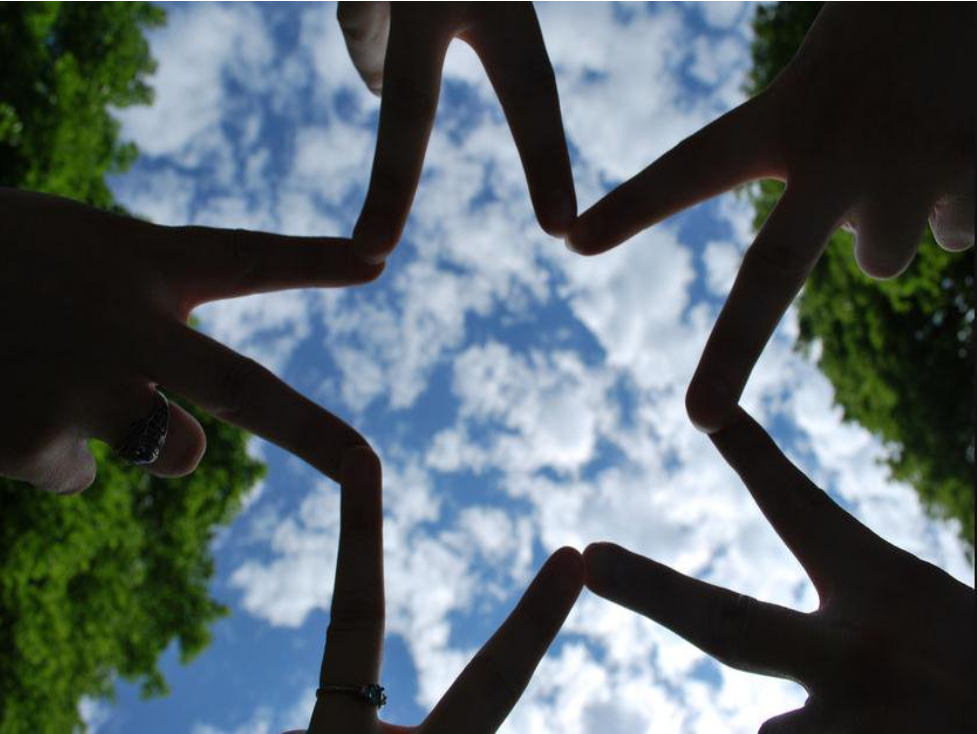 در یک ارائه تاثیرگذار ...
ارائه تاثیرگذار
After Presentation
Before Presentation
Presentation
قبل از ارائه ...
Before 
Presentation
تمرین، تمرین، تمرین !
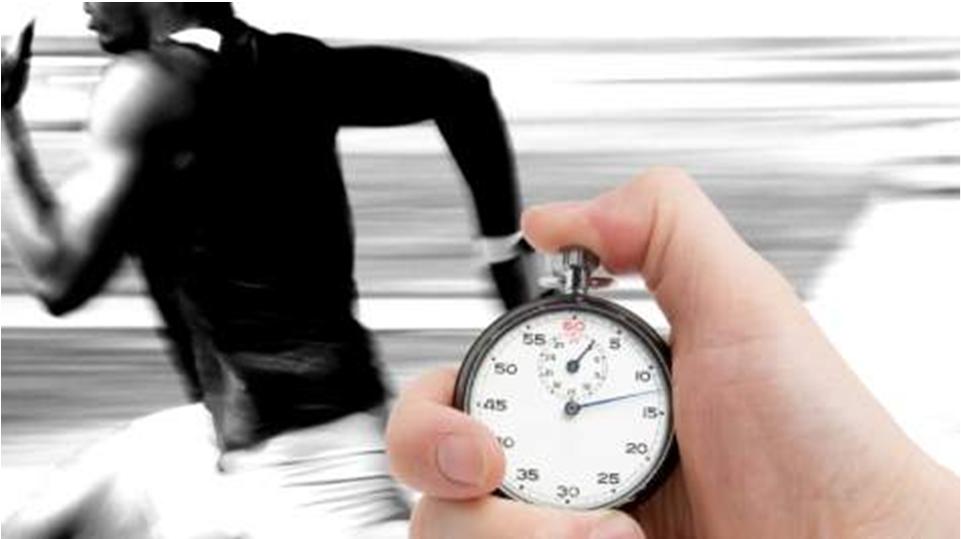 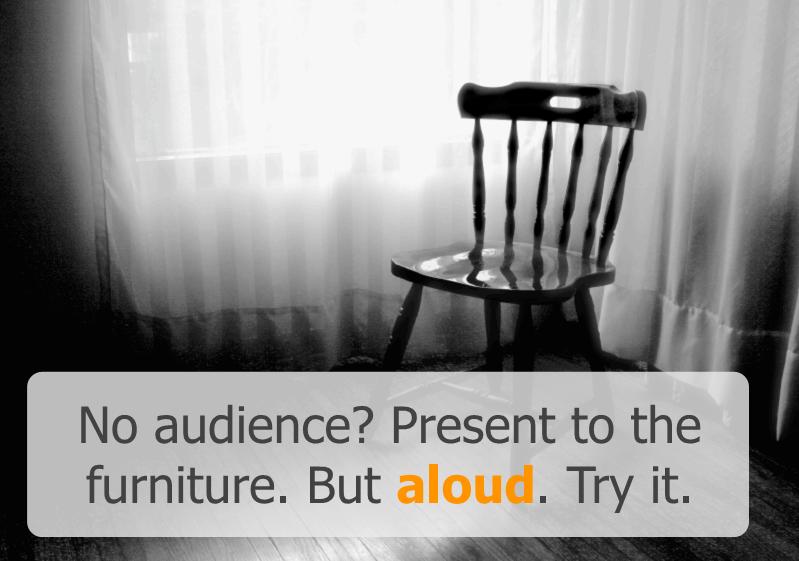 کسی را پیدا نمیکنید که برایش ارائه دهید ! 
خب، صندلی که هست!!!
 فقط با صدای بلند لطفا!
حواستان به زمانی که به هر بخش اختصاص می دهید باشد !
مطالب چند دقیقه اول ارائه را نت نویسی کرده و کامل به یاد پسپرید !
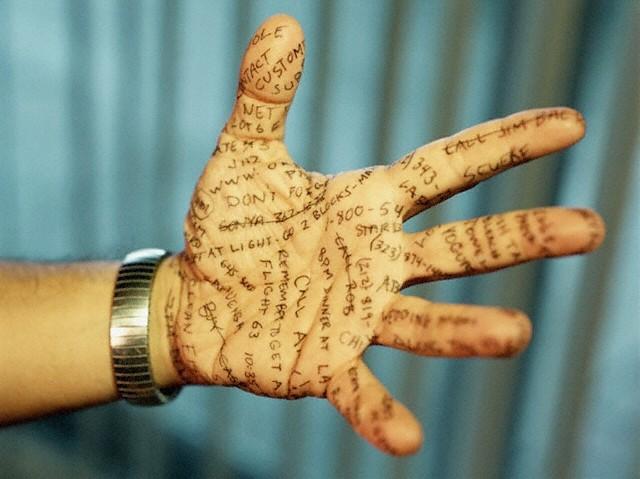 چند ساعت قبل از ارائه ...
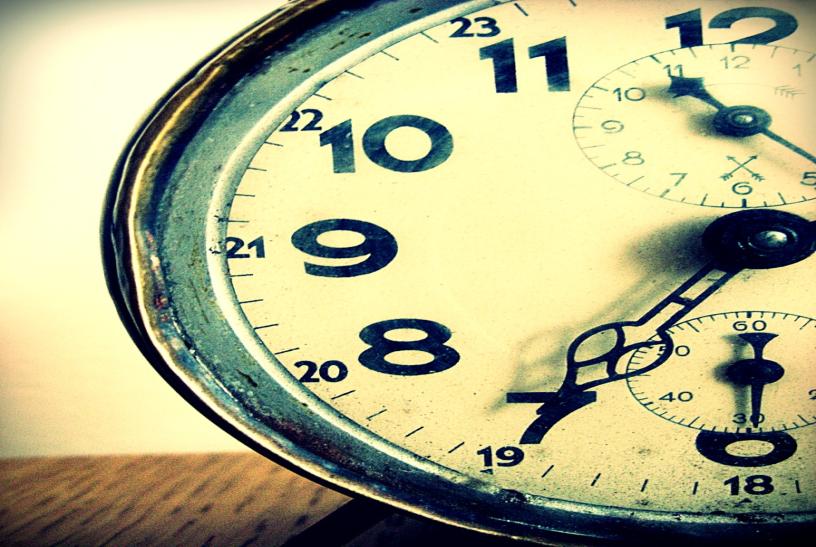 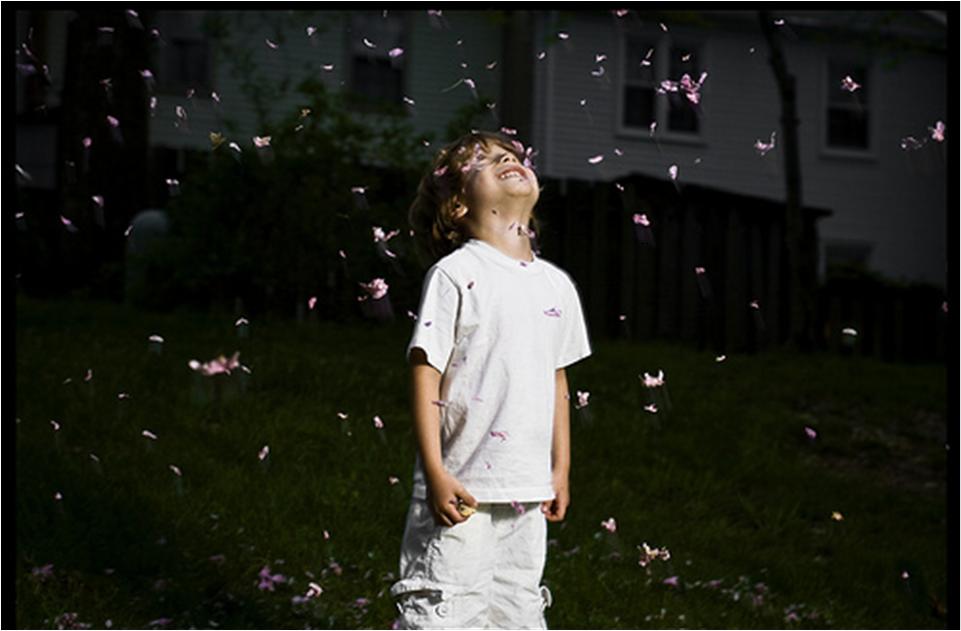 مثبت بیاندیشید!
خودتان را در شرایط ارائه در حالی که به راحتی این کار را انجام میدهید تصور کنید !
تلقین : 
من می تونم 
من آماده م ...
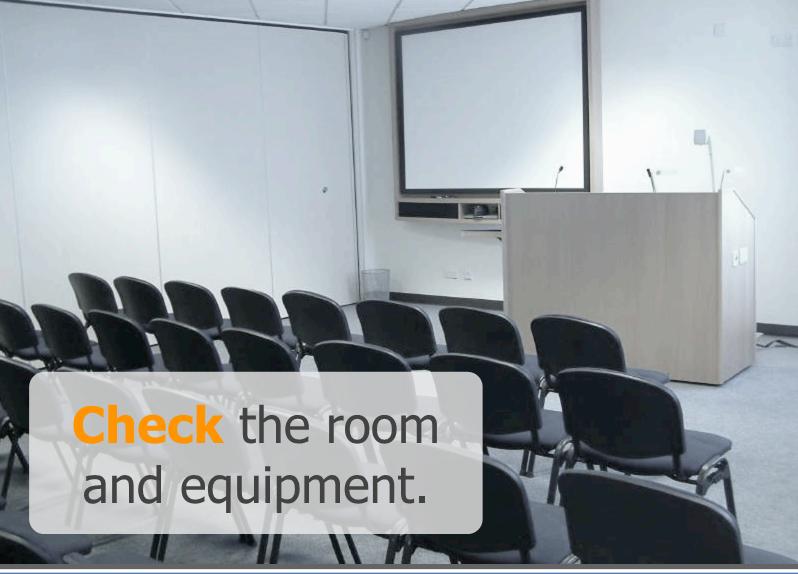 محل ارائه و تمامی امکانات را چک کنید !
چند دقیقه قبل از ارئه
تمرین های تنفسی
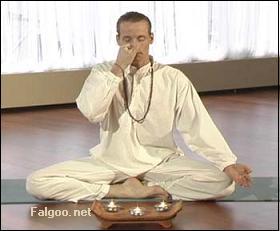 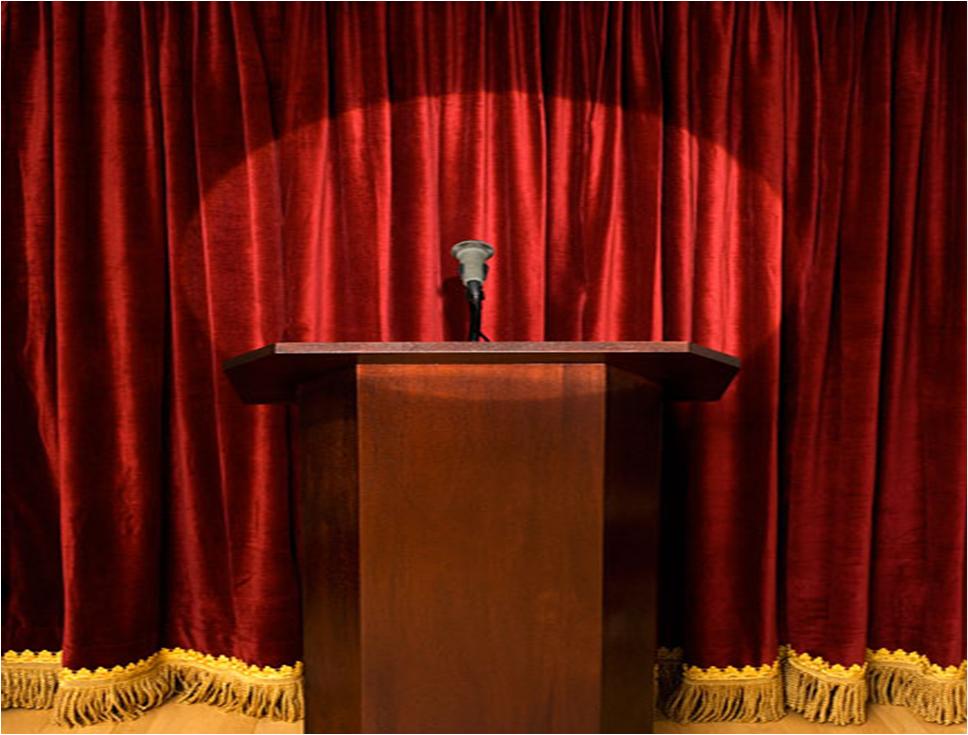 هنگام ورود به محل ارائه ...
با طمانینه و با صلابت وارد شوید ! 
نه خیلی تند و نه خیلی آرام

برای ایجاد اطمینان دنبال چند چهره دوستانه از بین مخاطبان بگردید !
لبخند بزنید و نشان دهید که از بودن در آنجا خوشحال هستید !
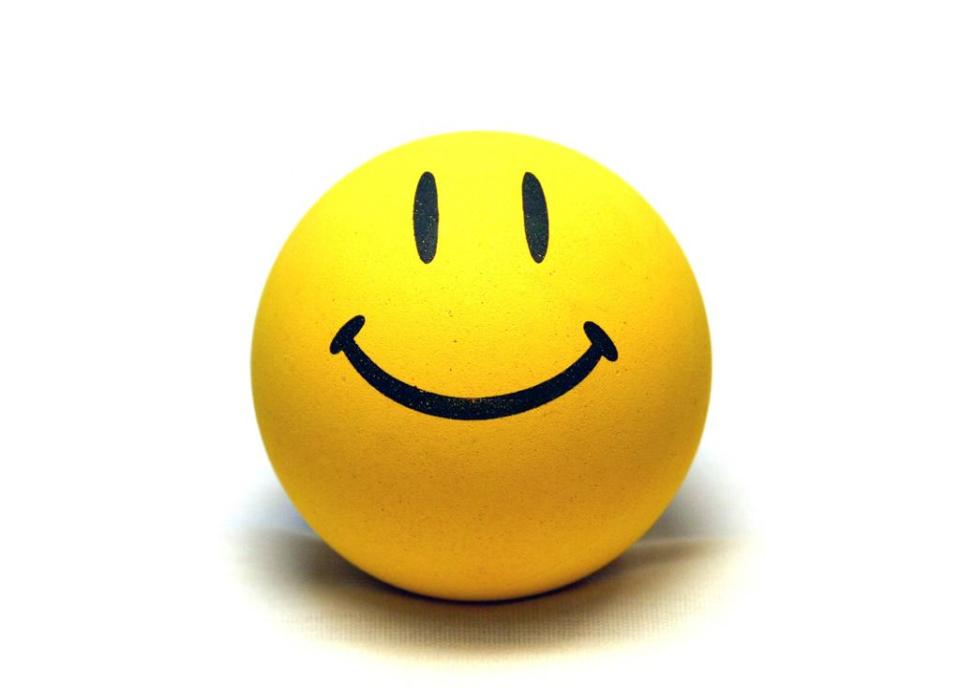 خودتان باشید !
1- مقصود ارائه
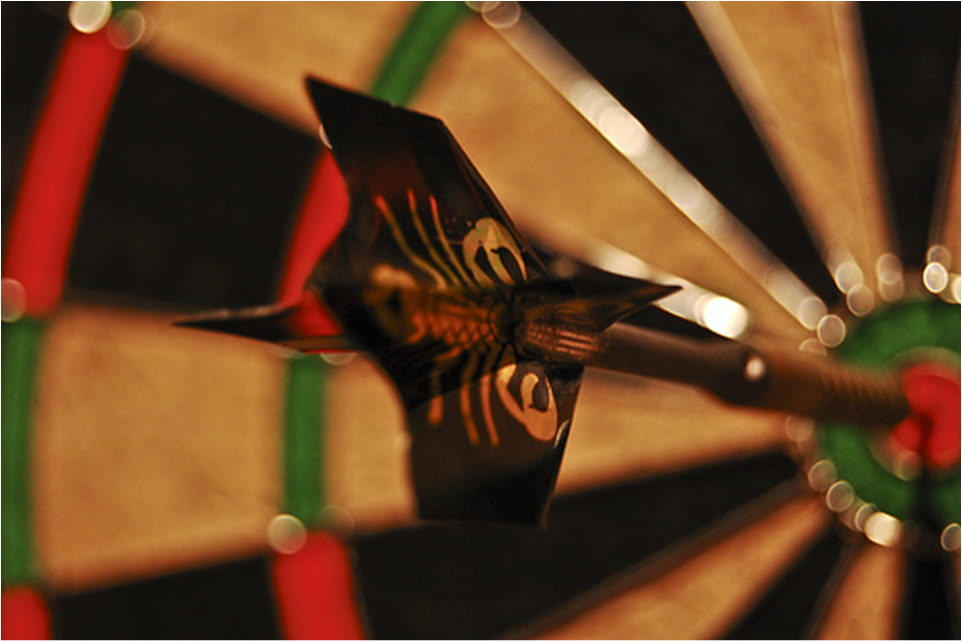 “The only sure way to Create a successful presentation is to Begin with the Goal in mind”


Source : Jerry Weissman,Presenting to win,2003
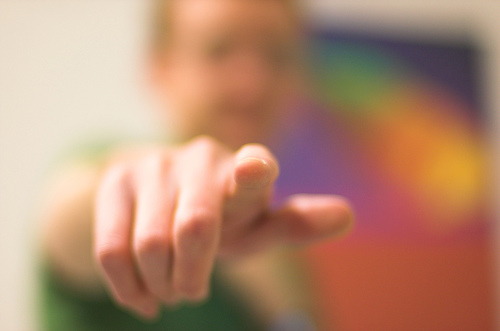 هدف  شما از ارائه دادن چیست ؟
انتقال اخبار و اطلاعات؟
آموزش به دیگران؟
تشویق و ترغیب دیگران؟
اجبار از سوی رئیس؟
تفریح و سرگرمی؟
و یا ........
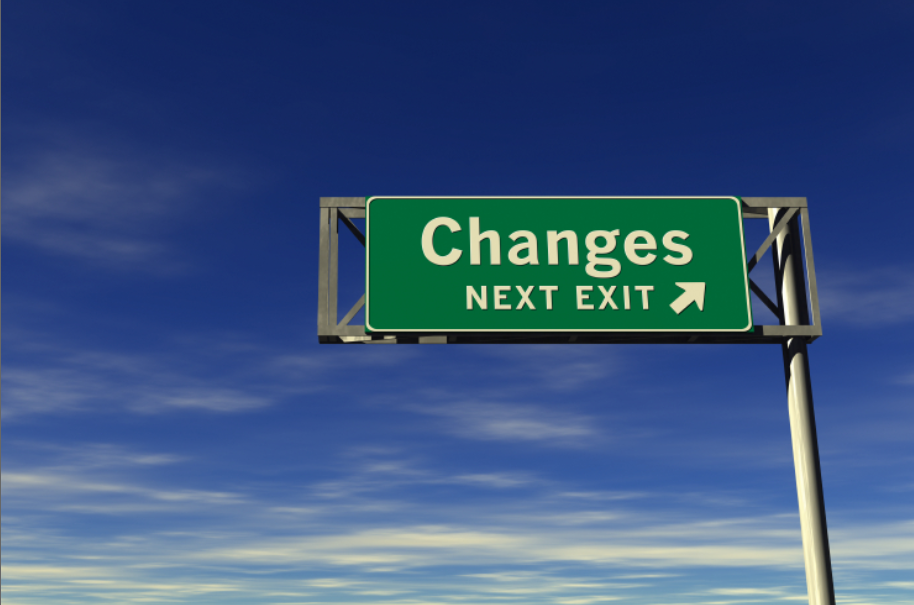 ... برای مشارکت دادن دیگران، تاثیرگذاری و ایجاد تغییر
سطوح تاثیرگذاری در یک ارائه خوب
الهام گرفتن از ارائه و استفاده از ایده های آن در عمل
صحبت کردن درباره ارائه با دیگران
فکر کردن به مطالب ارائه تا مدتی
درک موضوع ارائه و اهمیت آن
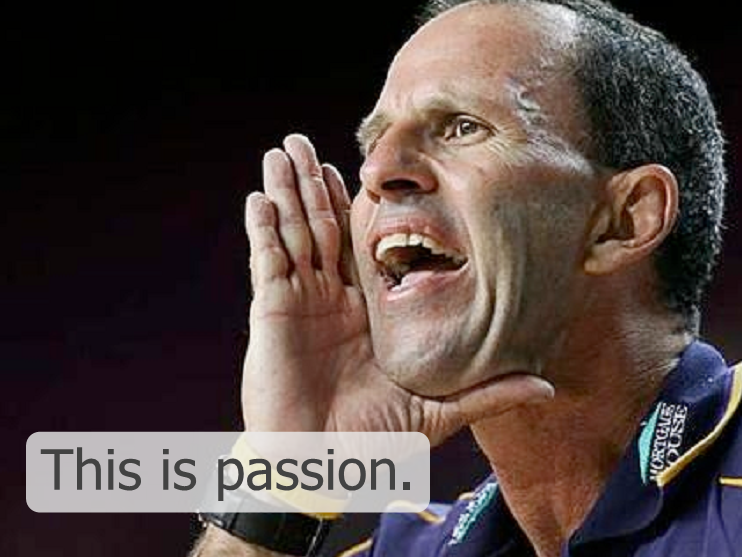 ارائه مشتاقانه...
این یعنی اشتیاق
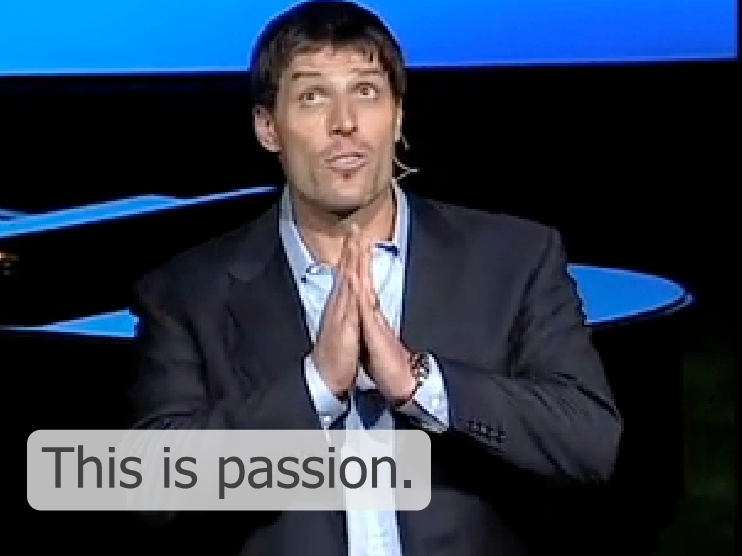 این یعنی اشتیاق
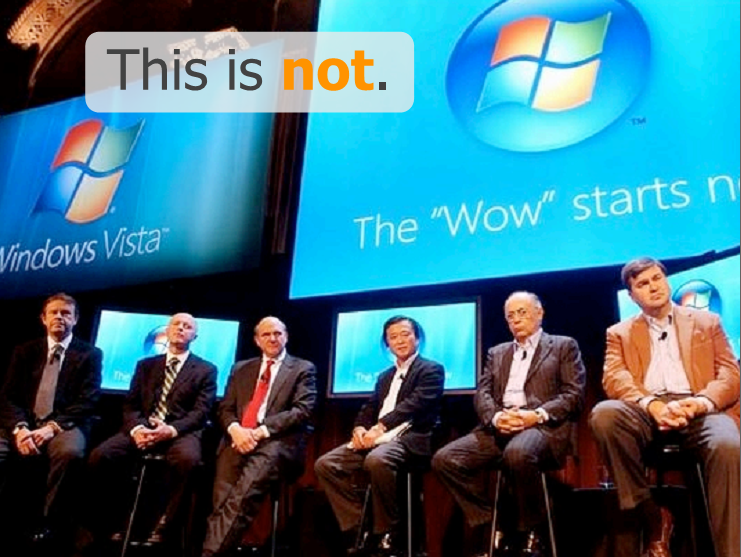 اما این نه !!!
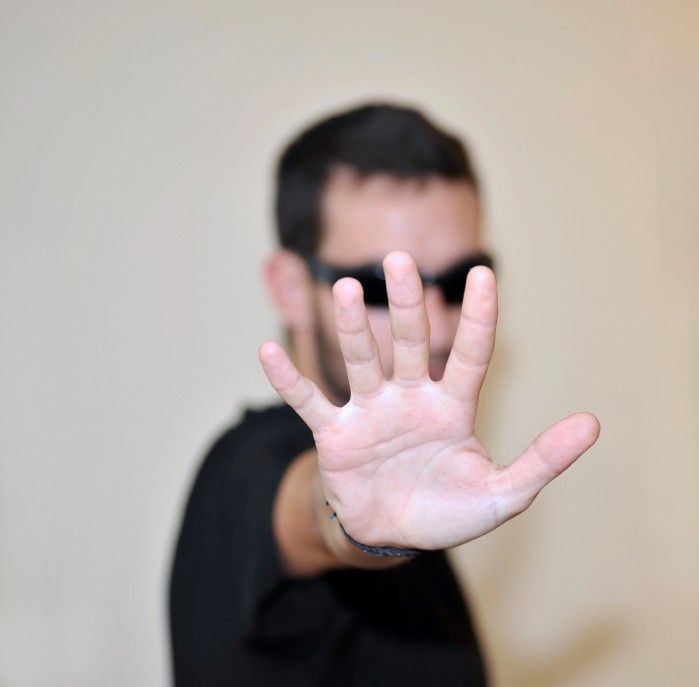 اگر هدف مشخصی نداری
لطفا ارائه نده !
پس ...
قدم اول در خلق یک ارائه خلاق و اثرگذار، فکر کردن در مورد ارائه و اهداف آن است، نه طراحی اسلاید ...
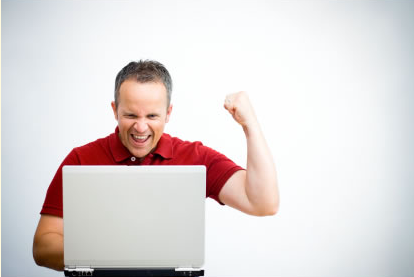 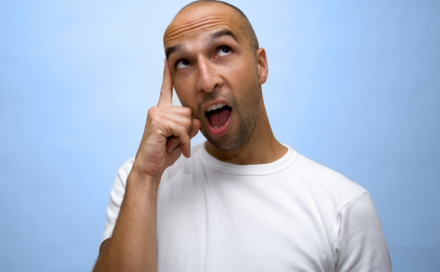 2- شناخت موضوع و مخاطب
شناخت موضوع و مخاطبان
پرسش از افرادی که درباره موضوع اطلاعات دارند


شناخت مسائل و دغدغه ها (حوزه های اصلی) موضوع ارائه
نیازها

سطح دانش

نگرش و احساس مخاطبان نسبت به موضوع ارائه

اطلاعات جمعیت شناختی : سن، جنسیت، فرهنگ، زبان، ...
3- محتوا و سناریوی ارائه
(ساختار ارائه)
[Speaker Notes: Structure = Outline = Scenario]
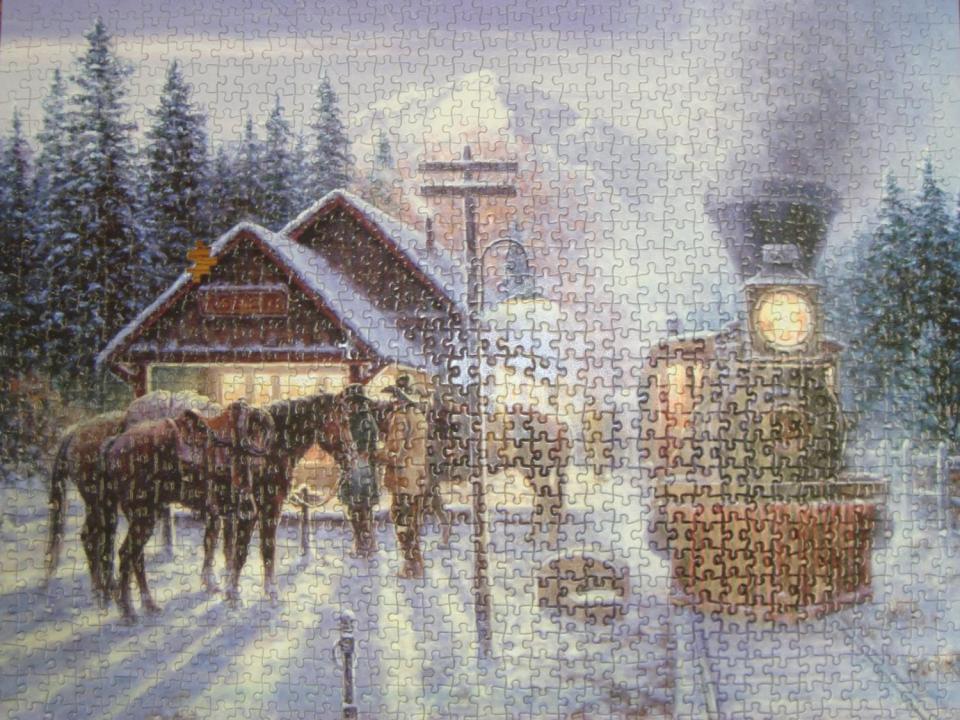 ساختار یعنی کنار هم گذاشتن اجزای ارائه برای خلق یک سناریوی کامل ...
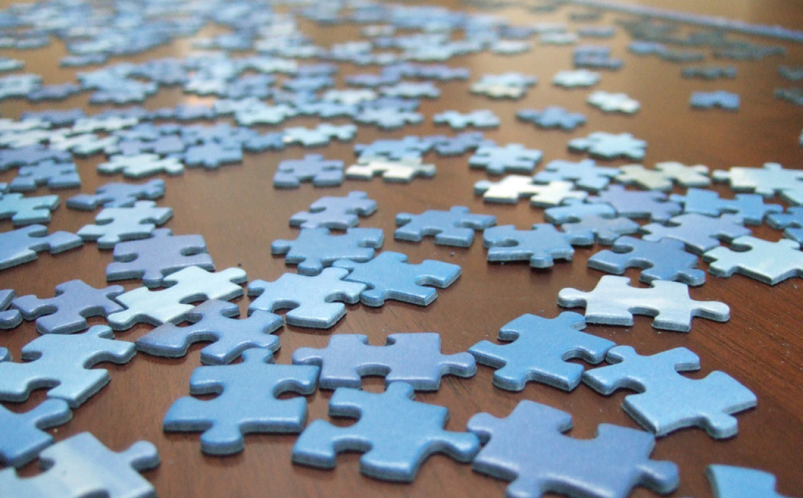 انواع سناریوهای ارائه
[Speaker Notes: ترتیبی = تاریخی Chronological

طرح مسئله مسیر رسیدن به راه حل و در نهایت ارائه راه حل]
کدام نوع سناریو را برای ارائه انتخاب کنم ؟
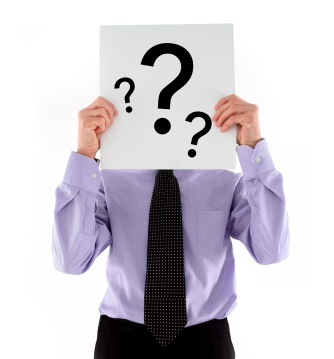 هر کدام را که دوست دارید ... به شرطی که ارائه شما:
باشد ...
چارچوب کلی برای طراحی سناریوی یک ارائه
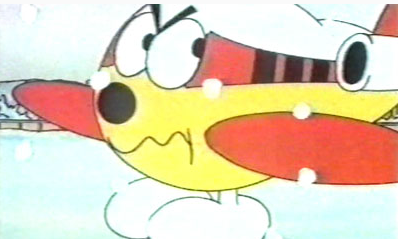 جیمبو
هرگز فراموش نخواهید کرد ...
Take Off
مقدمه ارائه
Flight
بدنه ارائه
Landing
نتیجه گیری
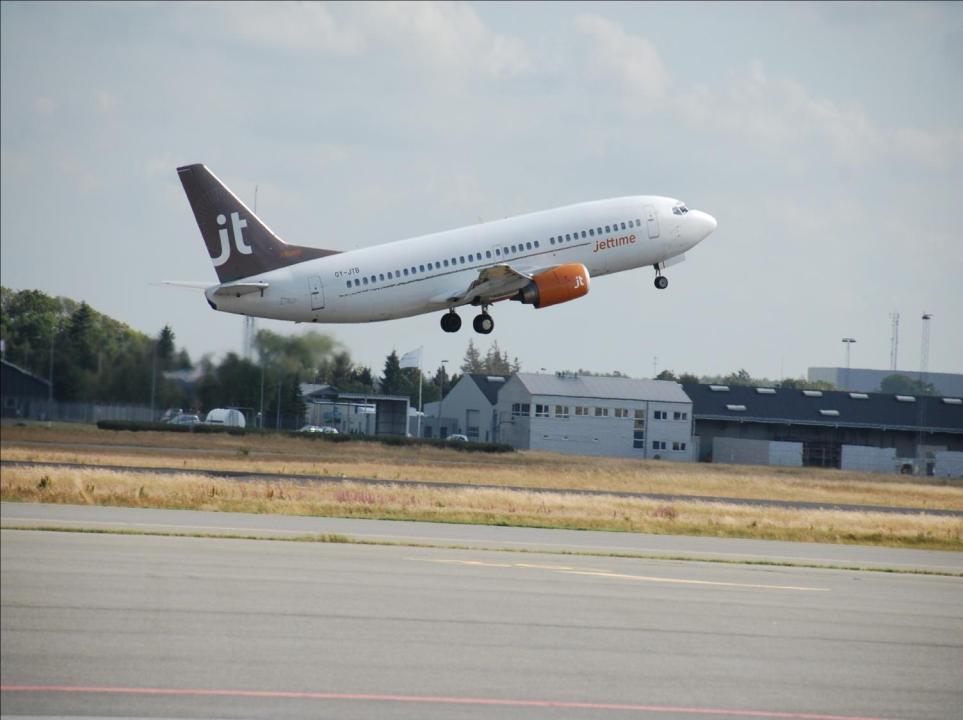 1- مقدمه ارائه
شروع ارائه باید یک Take Off واقعی باشد ! 
طوری که مخاطب واقعا از زمین بلند شود ...
شروع ارائه با :
اثرگذاری استراتژیهای ترغیب
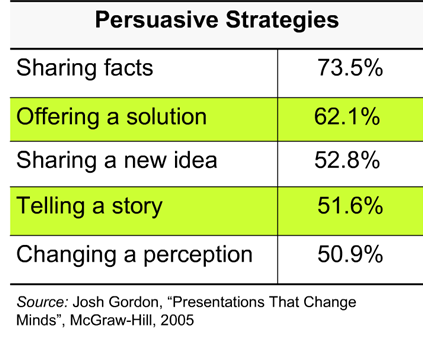 در مقدمه : 

تصویری از کل مطالب ارائه
یادآوری مطالب گذشته
تشریح هدف ارائه
و ...
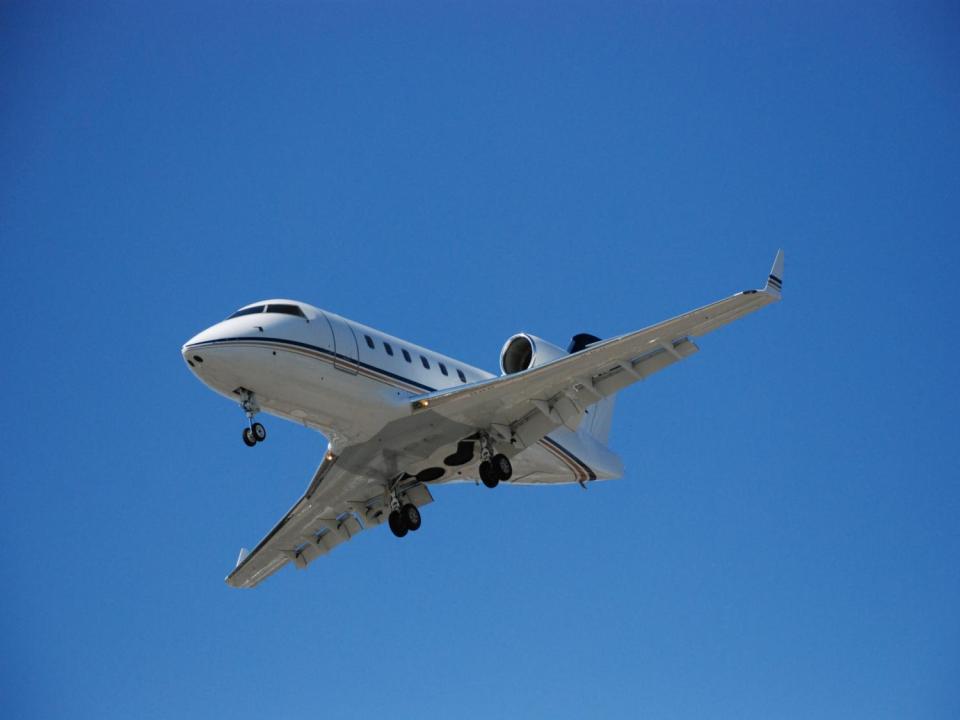 2- بدنه ارائه
به خوبی و با آرامش پرواز کنید ! 





هر از گاهی برای ایجاد هیجان چرخی بزنید ...
3- نتیجه گیری
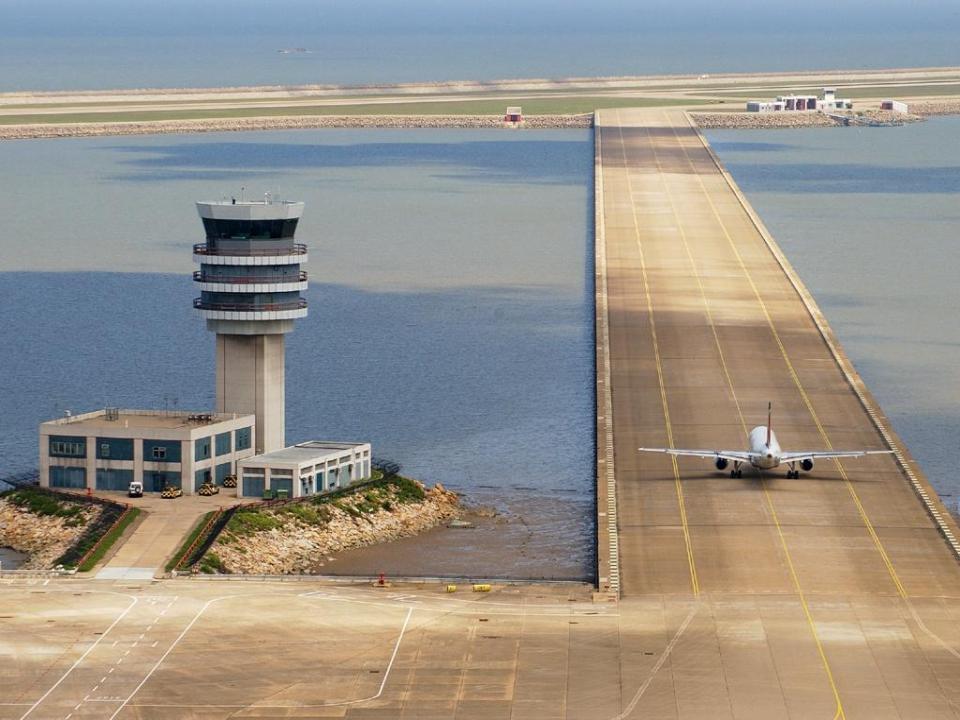 درست
 همان جا و همانطور که باید،
 فرود بیاید
طوری که لذت یک سفر خوب در دل مخاطب بماند ! 
مخاطب را ترغیب به عمل کنید ! 
مواظب باشید یک وقت سقوط نکنید !!!
در نتیجه گیری :
کل مطالب ارائه را در چند کلام خلاصه کنید

توصیه هایی عملی ارائه بدهید (قدم بعدی چیست؟)

تصویری از برنامه های آتی ترسیم کنید ...
سعی کنید مقدمه و نتیجه گیری برای مخاطب خاطره انگیز باشند
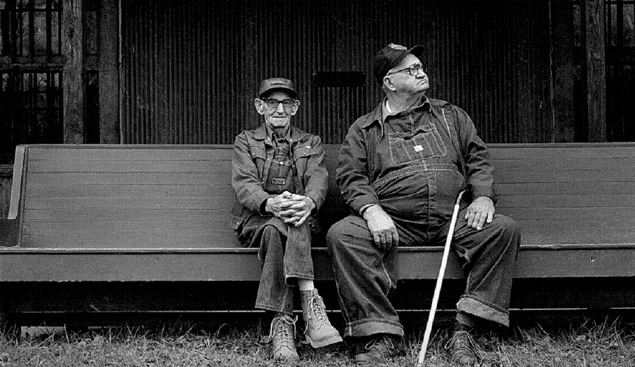 4- طراحی
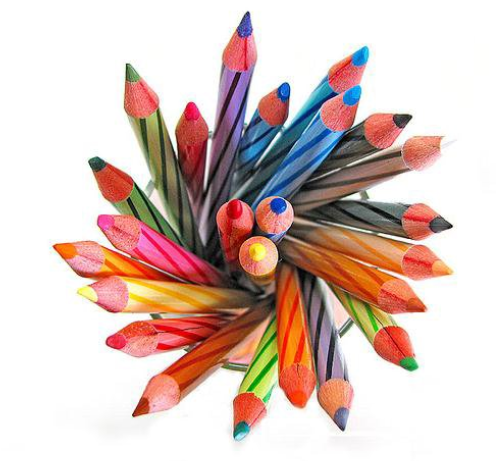 خاصیت رنگها را فراموش نکنید.
تنها زمانی که باید، از اسلاید استفاده کنید 
اسلایدها قرار نیست ارائه دهند ! 
این شمایید که ارائه می دهید !
استانداردهای طراحی اسلاید
Do not forget importance of DRESSING
5- انتقال
صدا
فن بیان
زبان بدن
جابه جایی
انتقال خوب
پیام بازرگانی
طنز
صدا
فن بیان
زبان بدن
جابه جایی
انتقال خوب
پیام بازرگانی
طنز
صدا ...
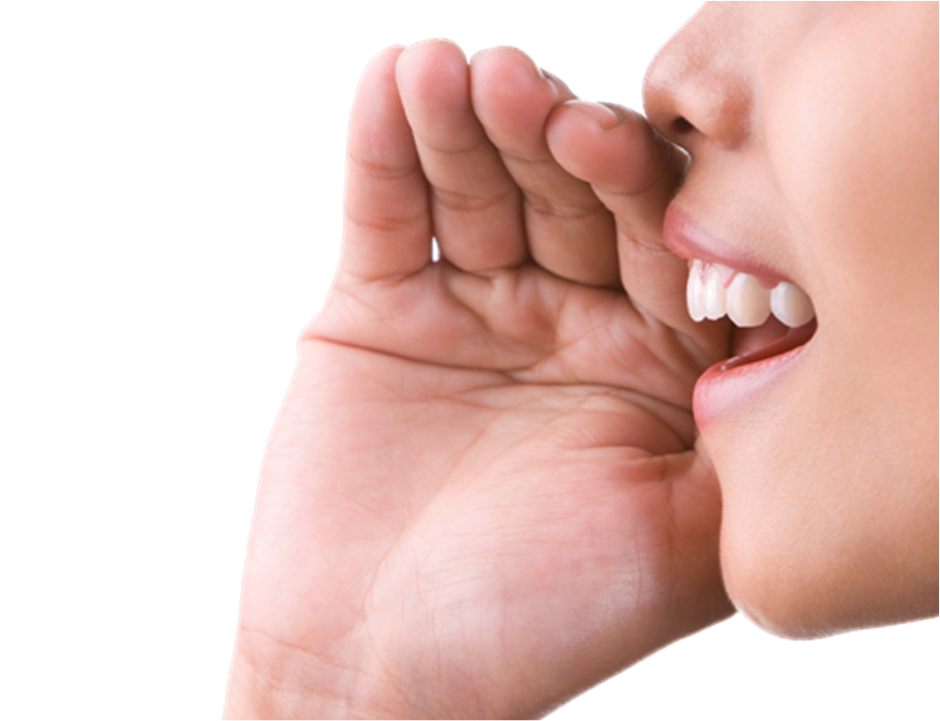 حجم صدا
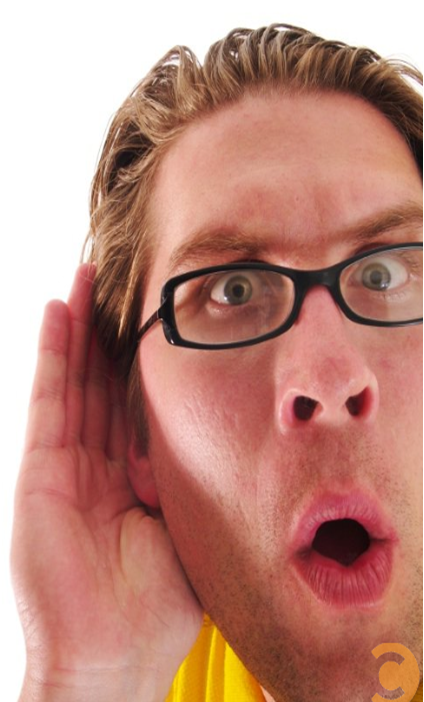 حجم صدا
به اندازه ای بلند صحبت کنید که همه صدای شما را بشنوند ! 
طوری که افراد نزدیک هم اذیت نشوند !
لحن (آهنگ) صدا
هرگز یکنواخت صحبت نکنید ! 
با تغییر لحن
احساس و شادابی بیشتری را وارد کلامتان کنید
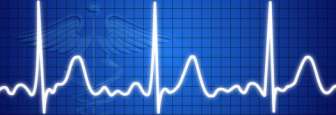 سرعت ارائه
متناسب با مطلبی که در موردش حرف می زنید، سرعت را تنظیم کنید

 گاهی تندتر و گاهی آهسته تر
صدا
فن بیان
زبان بدن
جابه جایی
انتقال خوب
پیام بازرگانی
طنز
با اعتماد به نفس
با احساس و اشتیاق
با آرامش و وضوح

با بلاغت و فصاحت صحبت کنید !
فصاحت
درستی و صحت کلام از نظر واژگانی و دستوری
بلاغت
شیوایی و رسایی سخن
ایراد سخن به اقتضای حال
تاثیرگذاری
صدا
فن بیان
زبان بدن
جابه جایی
انتقال خوب
پیام بازرگانی
طنز
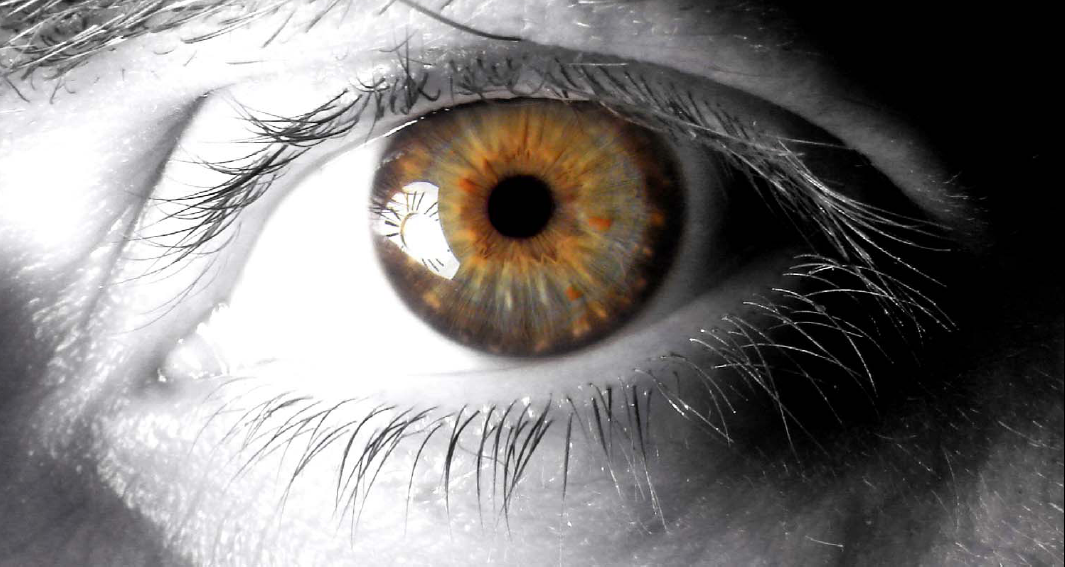 تماس چشمی
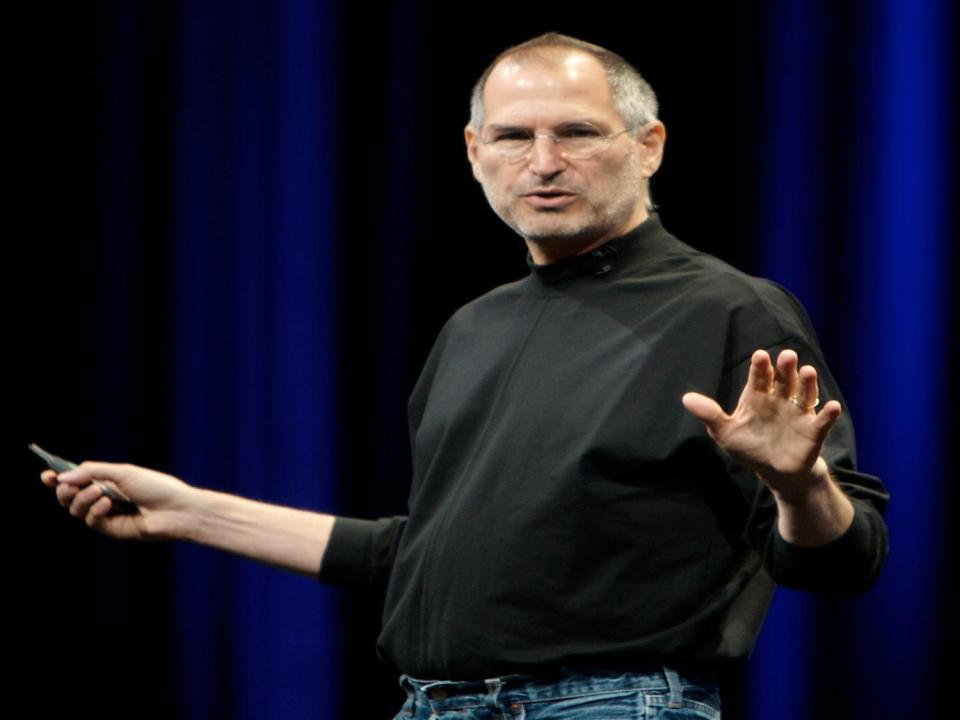 از دستان و حالات بدن برای تاکید استفاده کنید.
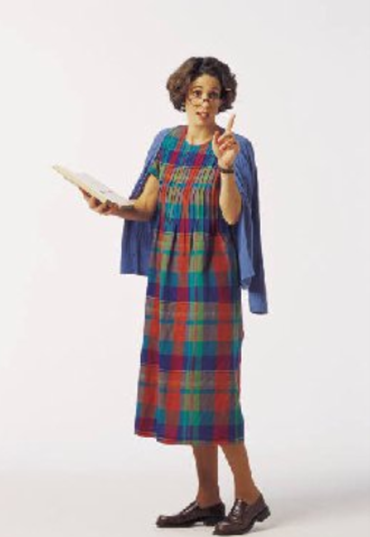 با آرامش و غیر جدی با ایستید.
 با اعتماد به نفس و با انعکاس انرژی
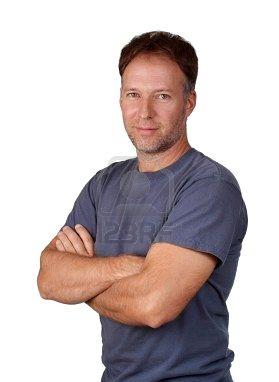 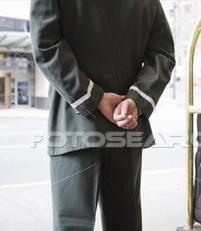 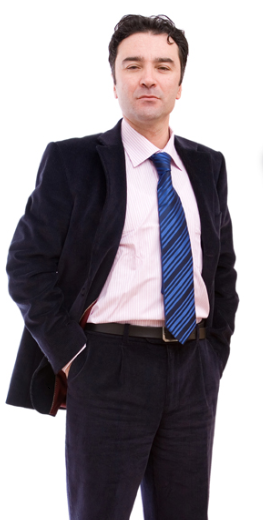 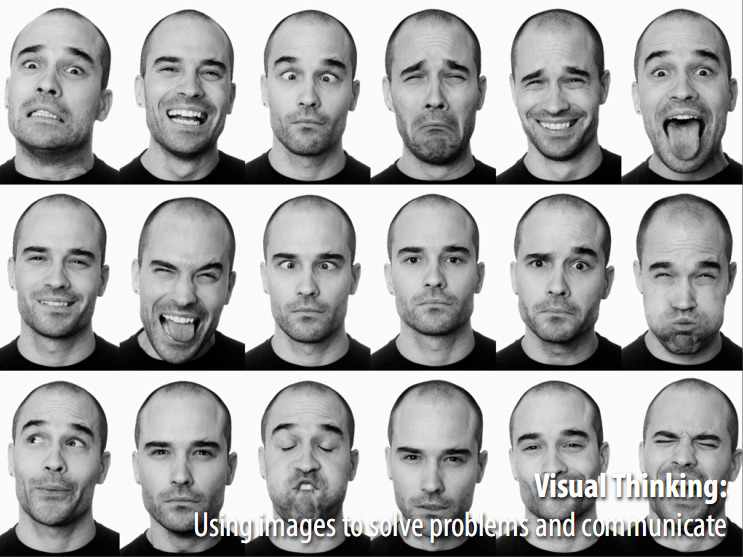 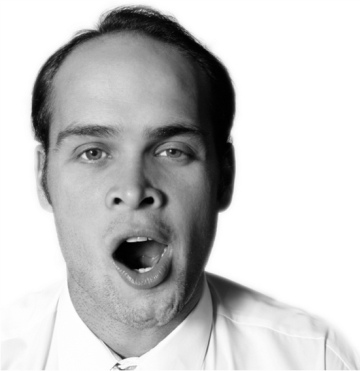 به زبان بدن مخاطبان هم توجه داشته باشید.
صدا
فن بیان
زبان بدن
جابه جایی
انتقال خوب
پیام بازرگانی
طنز
هدفمند و به طور مناسب جا به جا شوید
نه به خاطر اضطراب و عصبی بودن !

جا به جایی ها باید طبیعی و متناسب با صحبت های شما باشند

دائم جا به جا نشوید ! برای تاثیرگذاری و اشاره به یک نکته مهم بایستید !
صدا
فن بیان
زبان بدن
جابه جایی
انتقال خوب
پیام بازرگانی
طنز
تقریبا هر 15 دقیقه یک پیام بازرگانی  داشته باشید تا مخاطبان خسته نشوند
(سعی کنید حتی الامکان مرتبط با موضوع باشد)

جک، خاطره، داستان، بازی، پخش فیلم کوتاه، ...
چیزی را که باید به خاطر داشته باشید......
لبخند بزنید ، عصبی نباشید و آرامش خود را نشان دهید
استرس و اضطراب کاملاً طبیعی است ....
آن را اضافه نکنید.
صدا
فن بیان
زبان بدن
جابه جایی
انتقال خوب
پیام بازرگانی
طنز
Sense Of Humor
تناسب میزان طنز با 
محتوا
سطح مخاطبان
میزان آشنایی شخصی با مخاطبان
مکان ارائه
...
6- مشارکت مخاطبان
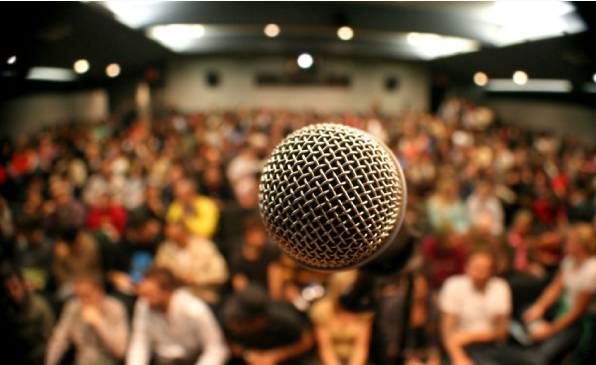 چگونه مخاطب را مشارکت دهیم ؟
رای گیری
پرسش
ایجاد ارتباط بین افراد
مباحثه
طوفان ذهنی
مسابقه
بازی
کار تیمی
حل تمرین
7- پاسخ به سوالات
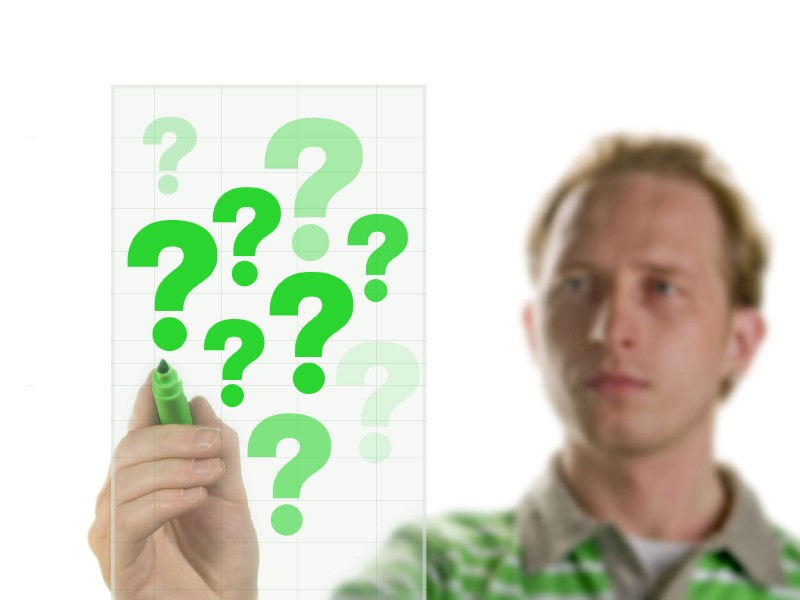 آمادگی برای پاسخ به سوالات
سوالات احتمالی را پیش بینی کنید
با دقت به سوال گوش دهید
سوال را شمرده و با صدای بلند تکرار کنید
پاسخ مختصر دهید ! (بحث را به جاهای متفرقه نکشانید !)
8- مدیریت زمان ارائه
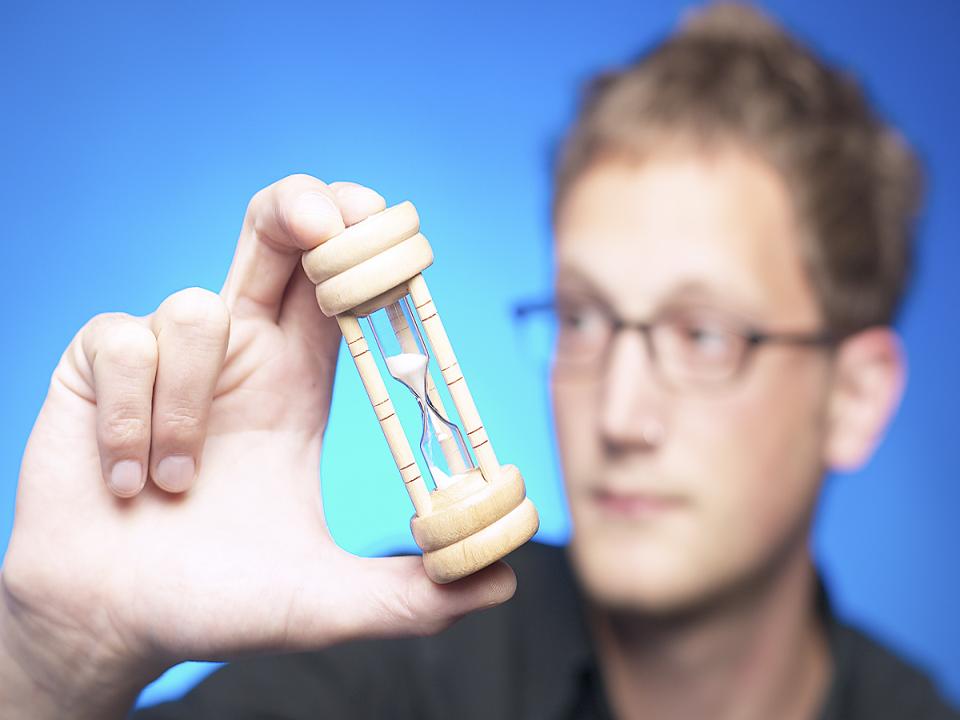 ساعت به همراه داشته باشید
خیلی مهم !
حتما پیش ارائه داشته باشید و زمان اختصاصی به هر بخش را به طور دقیق یادداشت کنید

مطالب را اولویت بندی کنید

بدون متوجه شدن مخاطبان نسبت به کمبود زمان از مطالب کم اهمیت تر صرف نظر کنید

حاشیه نروید ! 

مستقیم به ساعت مچی خود نگاه نیاندازید!
9- حل مسائل خاص در ارائه ...
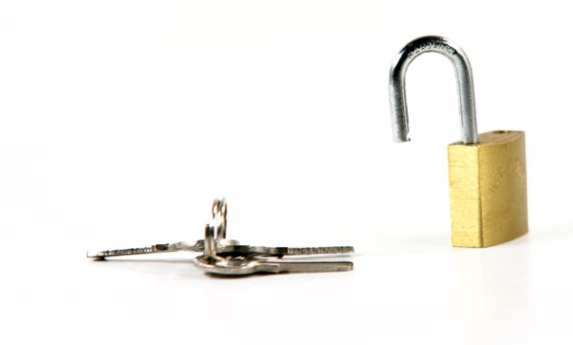 مسئله 1 : مخاطب «همه چیز دان !»
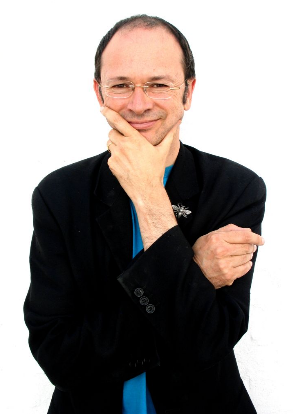 راه حل
به هیچ وجه نجنگید ! 
مخاطب همه چیز دان را در ارائه مشارکت دهید
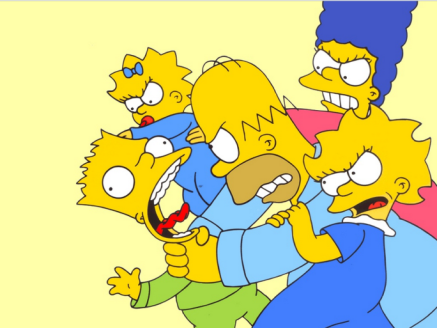 مسئله 2 : «ارائه بعد از ناهار ...»
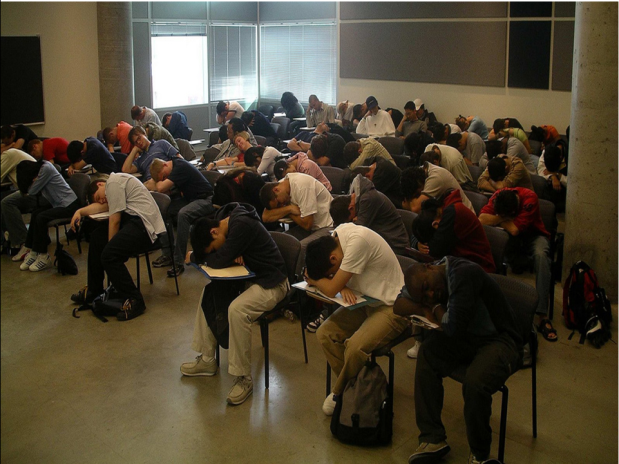 راه حل
باید به نحوی یخ مخاطبان را آب کنید !
اما چگونه ؟
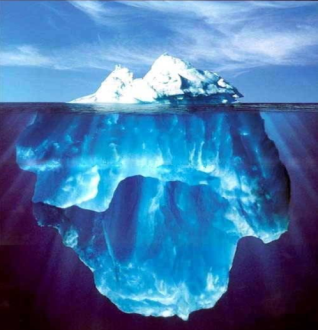 مسئله 4 : استرس داشتن و گم کردن سرنخ بحث
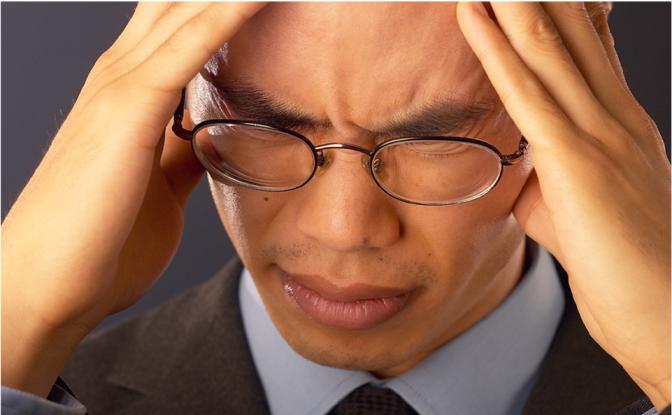 راه حل:
مراجعه به اسلاید و نت ها
صادق باشید ! بگویید «متاسفانه ذهنم یاری نمی کنه ! کسی می تونه ما رو به جایی که بودیم برگردونه ؟ !»
مسئله 5 : خرابی ویدئو پرژکتور
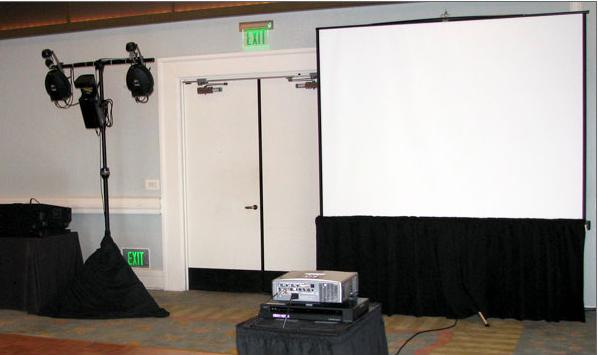 راه حل:
با آرامش به مخاطبان بگویید : 
برگردیم به زمانی که تکنولوژی و Power Point  نبود... 
سعی کنید با خود ماژیک همراه داشته باشید
همیشه نت های اصلی ارائه را به صورت نوشته (و نه فایل اسلاید) در اختیار داشته باشید.
مسئله 6 : تخصیص زمانی کمتر از زمان مقرر
راه حل
بر مبنای اولویتِ از پیش تعیین شده مطالب را ارائه دهید و سعی کنید رئوس مطالب را بگویید

همیشه باید ارائه را به گونه ای تنظیم کنید که مقیاس پذیر Scalable باشد !
بعد از ارائه ...
After
 Presentation
1- خود ارزیابی
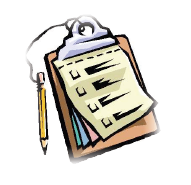 ایرادات اصلی ارائه من : 
 
خیلی جاها جملات بعدی رو بدون مکث گفتم و یه جورایی از هم جداسازی نکردمشون و باعث گیج شدن مخاطب شده. 
بعضی جاها جملات رو بدون پایان دادن قطع کردم. مثلا داشتم یه چیزی رو توضیح میدادم یهو گفتم حالا مثال بزنم بهتر جا میفته ... (جملات تو در تو)
بعضی جملات خیلی طولانی شدن و ذهن مخاطب رو گیج کرده
از ضمیر ش زیاد استفاده کردم. هستش ...
بعضی جاها قبل از اینکه یه جمله رو ببندم یه جمله جدید باز کردم. 
استفاده زیاد از لغت حالا
بعضی جاها مثال هایی که زدم رو خوب توضیح ندادم و به جای اینکه باعث بشه ذهن مخاطب به موضوع نزدیک تر بشه گیج ترش کرده. بهتر بود نمیگفتم
کلا طمانینه رو باید تو ارائه هام افزایش بدم تا مخاطب بتونه به مطالب فکر کنه و عمیقا هضمش کنه. صرف انتقال اطلاعات زیاد هنر نیست!
چند پیشنهاد پایانی
مطالعه چند کتاب خوب ...
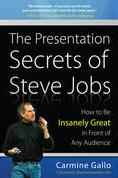 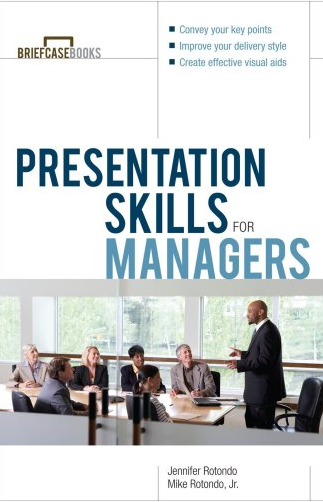 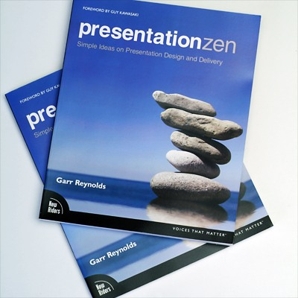 2- مشاهده فیلم سخنرانی افراد موفق و درس گرفتن از آن ...
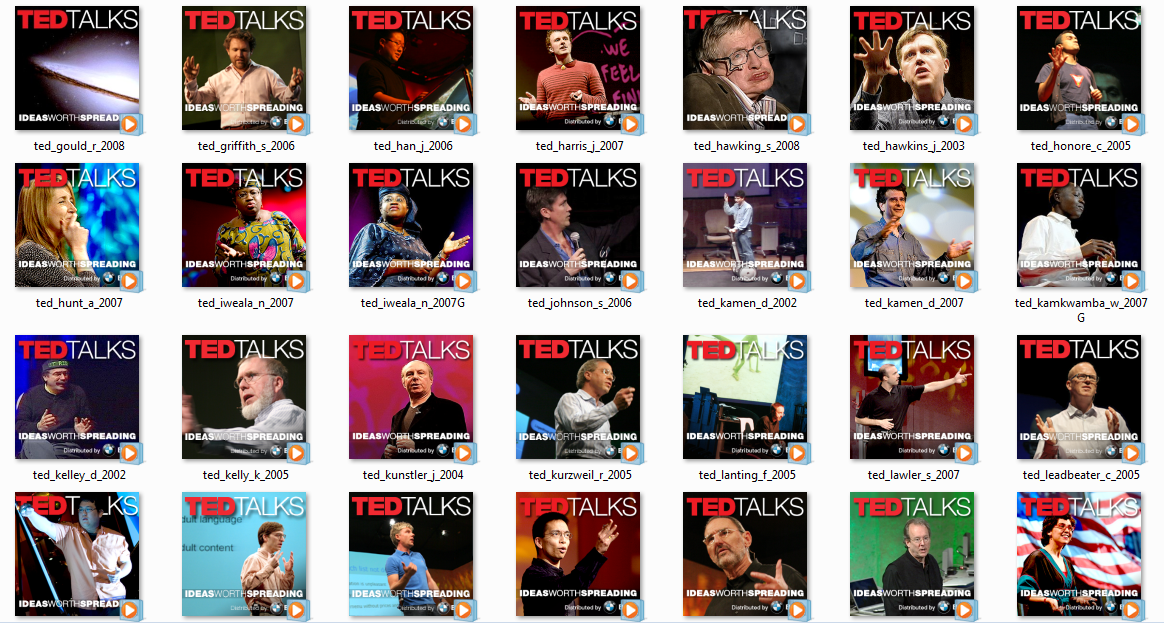 با تشکر
امیدوارم ارائه دهنده خوبی باشید....